How do we build basic medical terms?
1   costa (f.) + verus, a, um ⇒ 

costa       vera

noun in nomivative 	 adjective in nominative

Both the noun and adjective are on the same level – they must be in the same case.

Ex. 2, p.7
Linea alba
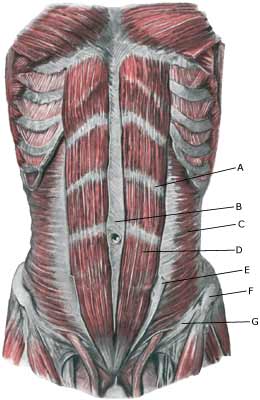 2   fractura + costa (like vena)

		
		fractura

					costae


noun in nominative		noun in genitive

The noun costa is subordinate to the noun fractura – the second noun must be in genitive.
spina + scapula

therapia + hernia

ruptura + vena

fractura + ulna

cura + diabetes

magistra + farmacia
Spina scapulae
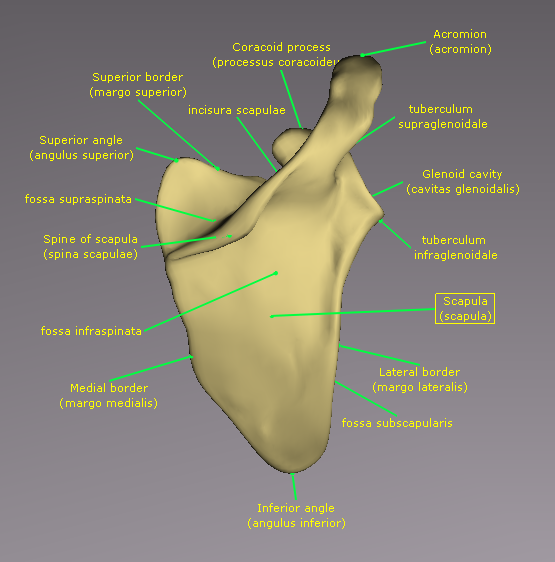 What will happen if we connect terms in 1) and 2) with prepositions?
1   prope + costa vera ⇒

prope costam veram


noun in accusative	adjective in accusative

Both the noun and adjective must be changed in accusative after the preposition prope.
propter + anaemia perniciosa

in (position) + bursa subcutanea

in (position) + vertebra thoracica (pl.)

cum + dyspnoe acuta

sine + fractura complicata (pl.)

in (direction) + aqua destillata

ad + lagoena fusca
2  propter + fractura costae

propter fracturam costae


noun in accusative	noun in genitive


The first noun must be changed in accusative, the second noun must stay in genitive.
cum + fractura ulnae

in (direction) + spina scapulae

prope + rima palpebrarum

sub (position) + columna vertebrarum

propter + insufficientia valvularum

sine + therapia herniae
Rima palpebrarum
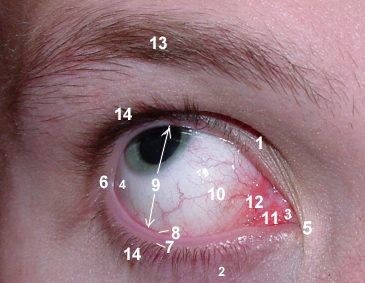 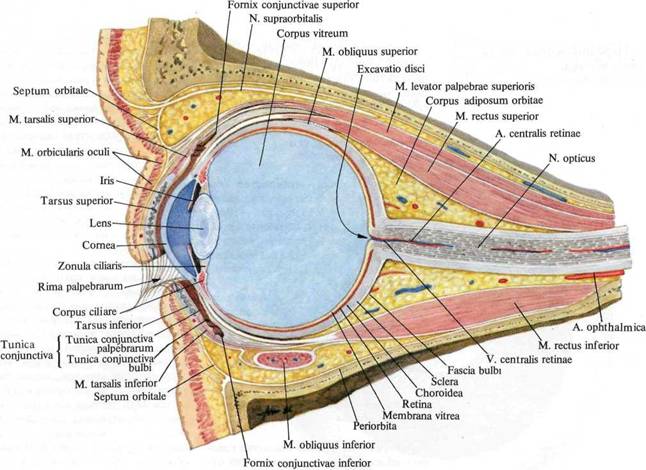 Formation of multiple-word medical terms
insufficientia – valvula – aorta ⇒

insufficientia 

			valvulae 

						aortae

      nom.		   gen.		  gen.
tunica + serosus, a, um + vesica +felleus,a,um

tunica   	     serosa	


				     vesicae	         felleae


 nom.	       nom.	        gen.		   gen.
plica (pl.) – palatinus, a, um – transversus, a, um


vena – profundus, a, um - lingua


causa – anaemia – perniciosus, a, um


fractura – complicatus, a, um – clavicula – dexter, a, um


therapia – chirurgicus, a, um – tonsilla (pl.) – palatinus, a, um
Plicae palatinae transversae
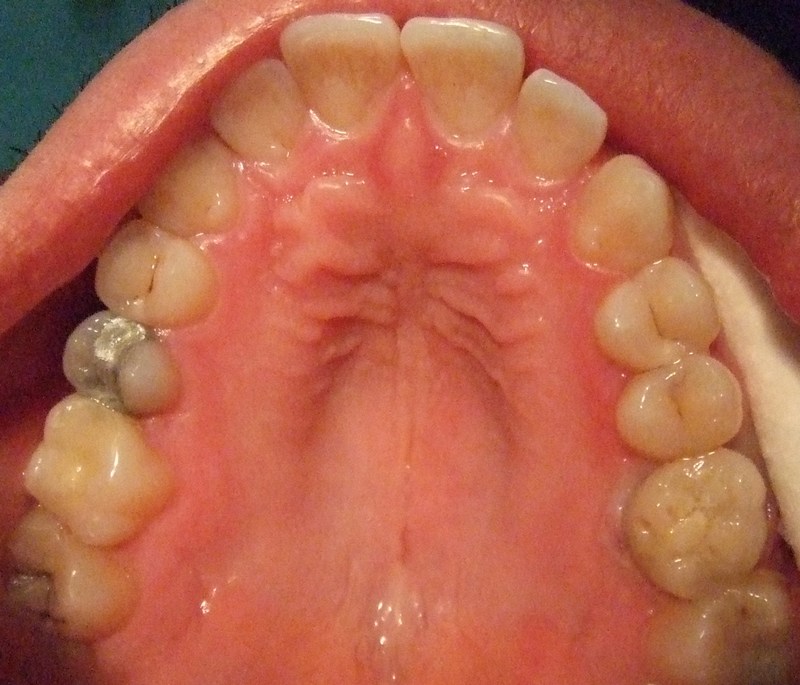 Determine the case and number of every single noun/adjective in the following terms:
Tonsillae palatinae

In tuba auditiva

Prope medullam oblongatam

Therapia herniae chirurgica

Fracturae vertebrarum thoracicarum

Fractura fibulae aperta
Translate into English:
Fascia lata

Glandula gastrica

Glandula thyroidea

Tunica mucosa

Vena cava

Substantia alba, substantia grisea

Medulla oblongata

Arteria iliaca interna

Chole in vesica fellea
Substantia alba, substantia grisea
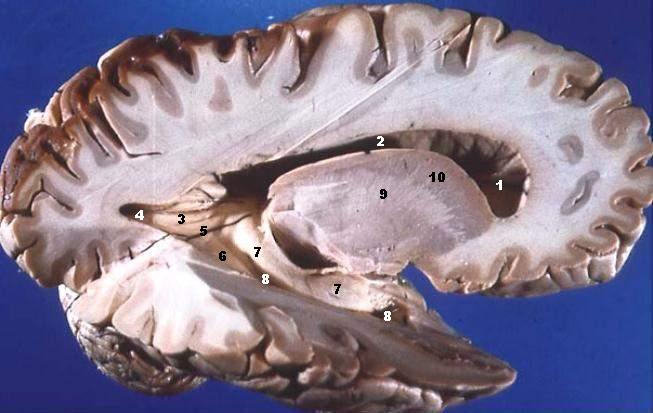 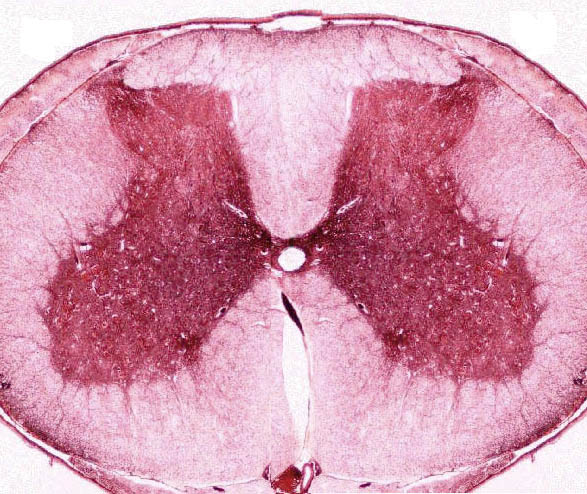 Propter pneumoniam

Sine allergia

Dyspnoe periculosa

Cura epilepsiae

Cera alba

Pasta in scatula
Translate into Latin:
Palatal tonsils

False ribs

Thoracic vertebrae

Internal iliac artery

Near to the prolongation of the spinal cord
In the profound artery (position, situation)

Fissure of the eyelids

Little hollow of the shoulder blade

Mucous membrane of the gall bladder
Difficult breathing

The causa of diphtheria

Rupture of the wide fascia

Fracture of a true rib

After systole and diastole
With diabetes 

Surgical therapy of hernia

Open fracture of the collar bone

Because of insufficiency of a valve in a vein

A bottle of distilled water